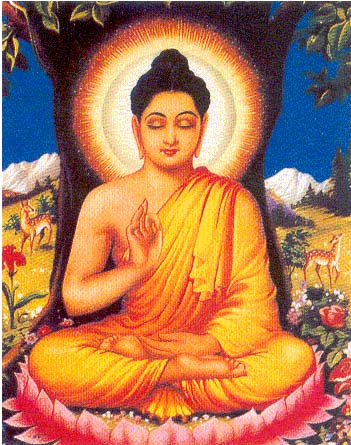 1
By: Chris Orlando
IS BUDDHISM A RELIGION?
REVIEW:  WHAT WAS OUR CLASSROOM DEFNITION OF “RELIGION”?
2
IS BUDDHISM A RELIGION?
NO ‘GOD-NOTION’
NO CREATOR
DOES NOT SEEK TO BE ‘SAVED’
3
ESSENCE:
Buddhism is a way of life/religion
Ethical
Psychological 
Philosophy of BECOMING/AWAKENING
4
YOU DECIDE!!!
REVIEW:  Does Buddhism fit our definition of religion?

If not, should we change our definition?
5
BUDDHIST ALTARS
Don’t focus on mother or father image
Rather, a psychological state
Profound meditation
Warm compassion
Fury against illusion

**What is an “altar”?
6
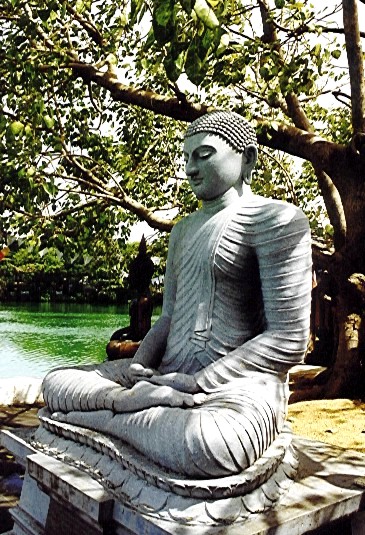 Buddha 
under 
Bodhi
Tree,
Sri 
Lanka
8
Gal Vihara, Polannaruwa.The Buddha is dying
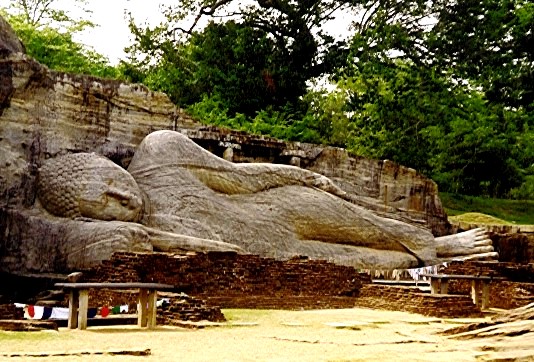 1993 CHICAGO PARLIAMENT OF THE WORLD RELIGIONS
“The Buddha, the founder of Buddhism, was not God or a god.  He was a human being who attained full enlightenment through meditation and showed us the path of spiritual awakening and freedom.  Therefore, Buddhism is not a religion of God.   Buddhism is a religion of wisdom, enlightenment and compassion.  Like the worshippers of God who believe that salvation is available to all through confession of sin and a life a prayer, we Buddhists believe that salvation and enlightenment are available to all through the removal of delusion and a life of meditation/  However, unlike those who believe in God who is separate from us, Buddhists believe that Buddha, which means ‘one who is awake and enlightened’ is inherent in us all as Buddhanature or Buddhamind.”
9
BUDDHA AND ‘ULTIMATE QUESTIONS’
Nature of the soul
Life after death
Origin of the universe

NOT ADDRESSED
**Do other religions address these questions
10
ANALOGY:
BUDDHA TEACHINGS = RAFT
SHORE = NIRVANA
BUT:  THE SHORE IS NOT DESCRIBED
MAKE-UP OF RAFT IS THE BUDDHA’S TEACHINGS
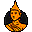 FIRST NOBLE TRUTH:
LIFE INEVITABLY INVOLVES SUFFERING:
Imperfect
Illness
Hateful
Separation
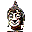 12
SECOND NOBLE TRUTH:
THE ORIGIN OF SUFFERING IS OUR DESIRES:
Grasping for pleasure
Grasping for becoming
Grasping for sensual delight
Grasping for what we don’t have
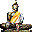 13
THIRD NOBLE TRUTH:
SUFFERING WILL STOP WHEN DESIRES ARE STOPPED:

When the ‘grasping’ stops
Elimination of passions
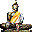 14
FOURTH NOBLE TRUTH:
THERE IS A WAY TO GET TO THIS POINT:  THE EIGHTFOLD PATH
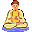 15
1) RIGHT UNDERSTANDING
Understanding reality through the Four Noble Truths
Seeing through illusions
16
2) RIGHT THOUGHT/MOTIVES
Uncover ‘unwholesome’ emotional roots that guide our thinking
Discover and weed out 
Only then do we become free from self-centredness
17
3) RIGHT SPEECH
VS. - Vain talk, gossip, harsh words, lying
Communication must further truth and harmony
Including ‘self-talk’:  “May you be well and happy today…”
18
4) RIGHT ACTION
FIVE RULES OF MORAL CONDUCT:

DO NOT DESTROY LIFE
DO NOT STEAL
AVOID SEXUAL MISCONDUCT
DO NOT LIE
DO NOT USE INTOXICANTS

ABOVE ALL: ALL ACTIONS SHOULD BE BASED ON CLEAR UNDERSTANDING
5) RIGHT LIVELIHOOD
How one makes their living
One’s work should not harm others
20
6) RIGHT EFFORT
Refers to the constant effort that must be put into achieving these goals
IT TAKES EFFORT!
21
7) RIGHT MINDFULNESS
The way to liberation is through the mind

“CHECK YOUR MIND
BE ON GUARD
PULL YOURSELF OUT
LIKE AN ELEPHANT FROM THE MUD.”
8) RIGHT MEDITATION
Applying mental discipline to quiet the mind

THE MIND IS SUBTLE, INVISIBLE, AND TREACHEROUS
USE SKILFUL MEANS TO SEE AND UNDERSTAND ITS NATURE
KARMA:
CAUSE OF NEXT LIFE = KARMA
24
NIRVANA
“No suffering for him
Who is free from sorrow
Free from the fetters of life
Free in everything he does
He has reached the end of his road…

Like a bird invisibly flying in the sky
He lives without possessions
Knowledge his food, freedom his world
While others wonder…

He has found freedom –
Peaceful his thinking, peaceful his speech
Peaceful his deed, tranquil his mind.”
25